TEXT ANALYSIS BY MEANS OF ZIPF’S LAW
Alina Andersen, Giedre Budienė, Alytis Gruodis

Vilnius Business College
Lithuania
The project is aimed at analysis of human language
The process: 
artificial intelligence
language recognition
recognition of creating processes
14/11/2013
2
Formulation of the project task
Formalized human language analysis and recognition 

 The task in the middle of the 20th century - conversation between human and robot , i.e. developing language programming applications 

 The task in the 21st century – analysing language using artificial intelligence
14/11/2013
3
Specific questions to be answered:
Does the graphical ‘fingerprint’ exist for any text? 
 
The graphical ‘fingerprint’:
 related to the corpus/set of items
 could be analyzed formaly 
 by computer programme
14/11/2013
4
G. K. ZipfHuman Behavior and the Principle of Least Effort (1949)
Human nature wants the greatest outcome for the least amount of work
The law states that people will naturally choose the path of least resistance or "effort“
14/11/2013
5
Zipf's law (1)
the frequency of any word in a large corpus is inversely proportional to its rank in the frequency table
only a few words are used very often, many or most are used rarely
14/11/2013
6
Zipf’s law (2)
Count number of words in an English book 
 Order the words by their frequency of appearance

Found that the most frequent word 
appears twice as often 
as next most popular word, 
three times as often 
as 3rd most popular, and so on.
14/11/2013
7
Zipf’s law (3) Brown Corpus
The is the most frequently occurring word, 
accounts for nearly 7% of all word occurrences (69,971 out of slightly over 1 million words). 
Of is the second-rank word 
accounts for slightly over 3.5% of words (36,411 occurrences), 
And has 28,852 occurrences.
 Only 135 vocabulary items are needed to account for half the Brown Corpus.
14/11/2013
8
Zipf’s law (4)
n
Brown corpus
14/11/2013
9
Zipf’s law (5)
Ranking of items
k → (k)
1 → (1)
2 → (2)
3 → (3)
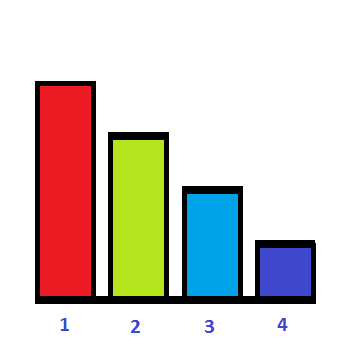 14/11/2013
10
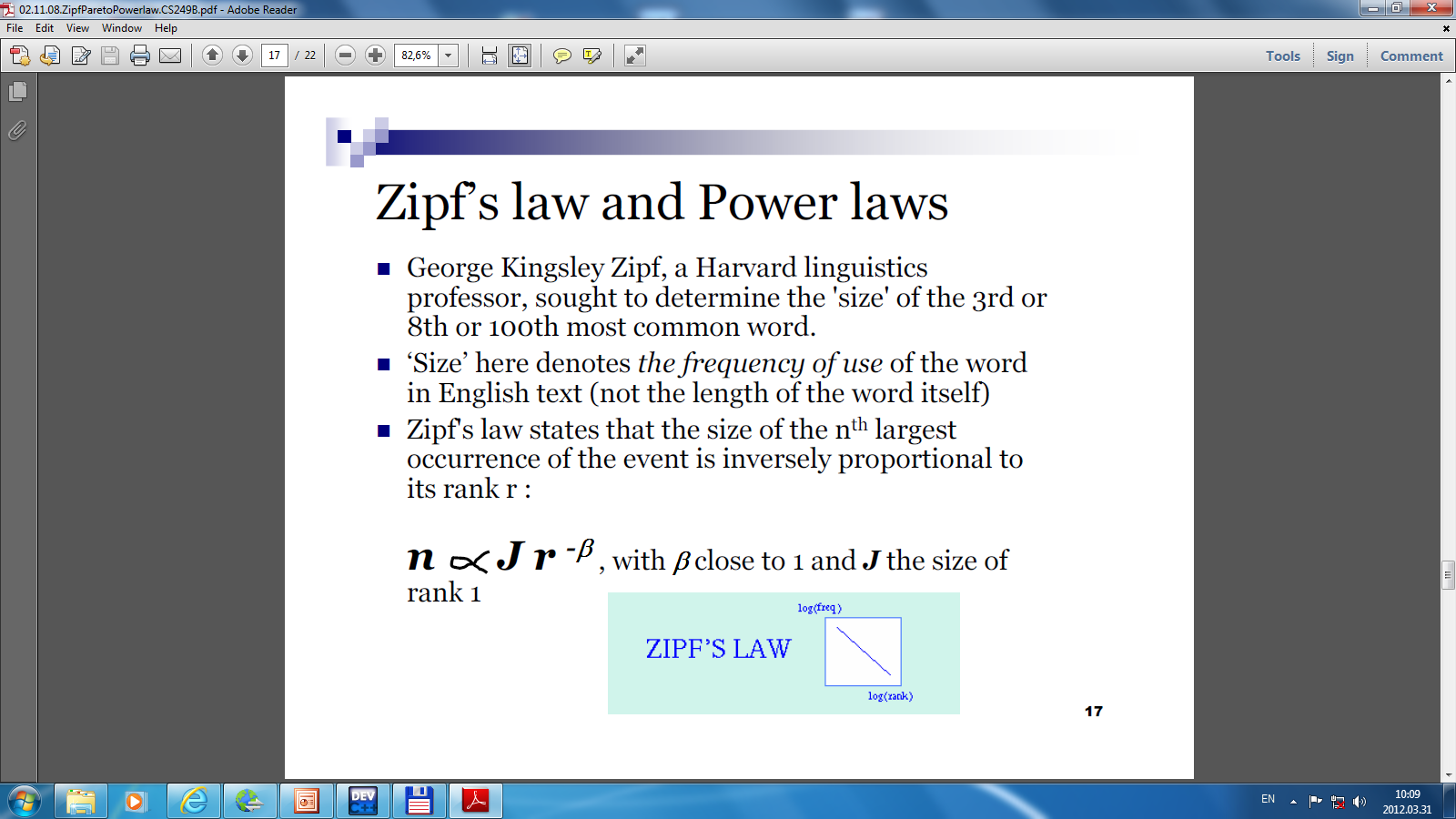 14/11/2013
11
George Kingsley Zipf
Frequency is inversely and linearly related 
to rank.
14/11/2013
12
Power Law
Inverse hyperbolic function
Hyperbolic function
Zipf
Heap
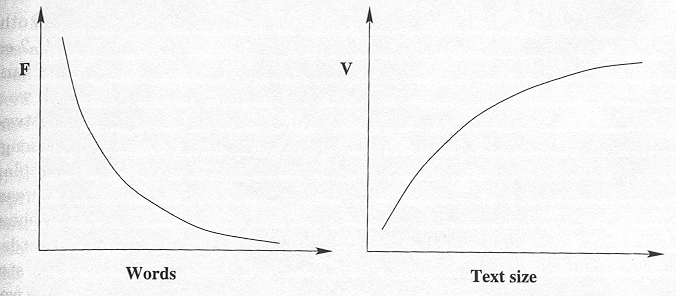 14/11/2013
13
Wikipedia content
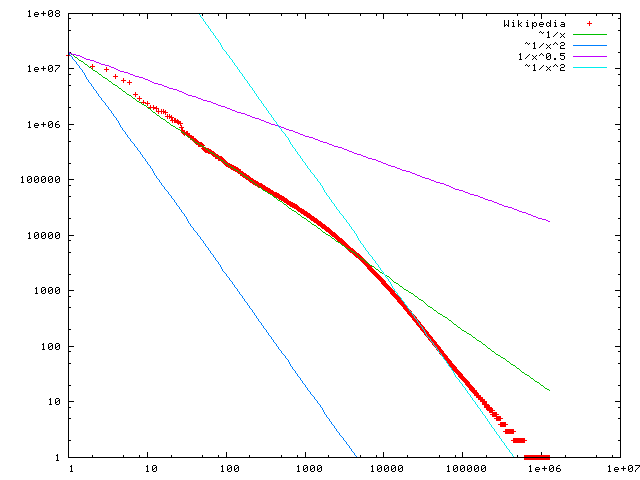 14/11/2013
14
www.gutenberg.org
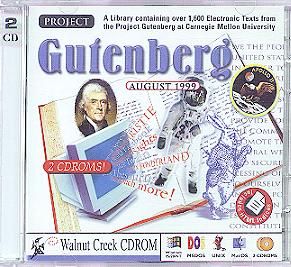 14/11/2013
15
OSCAR WILDE
The Picture of Dorian Gray
CHAPTER 1

The studio was filled with the rich odour of roses, and when the light
summer wind stirred amidst the trees of the garden, there came through
the open door the heavy scent of the lilac, or the more delicate
perfume of the pink-flowering thorn.

From the corner of the divan of Persian saddle-bags on which he was
lying, smoking, as was his custom, innumerable cigarettes, Lord Henry
Wotton could just catch the gleam of the honey-sweet and honey-coloured
blossoms of a laburnum, whose tremulous branches seemed hardly able to
bear the burden of a beauty so flamelike as theirs;
....   ....    ....
14/11/2013
16
Analysis (1):
1. All the words indentified (a word is combination of letters followed by a space)
2. Grammatical forms (function words) not excluded
3. Syntactical and puctuation marks removed
4. 's not excluded
5. Decapitalization performed
6. Calculation of word frequency and ranking was performed
14/11/2013
17
Analysis (2):
Frequency dependence on item rank
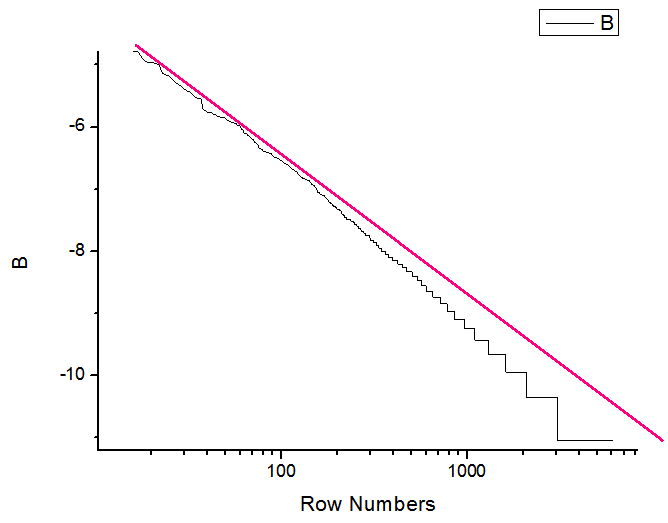 totally 60000 items (words)
 200 words are used frequently
 the other words are used rarely
 the text is rather difficult for an average reader.
14/11/2013
18
Properties of power-law distributions
Findings:
Asymmetric distribution
Most words are very rare
Half the words in the corpus appear only once, called hapax legomena (Greek for “read only once”)
The diagram shows  a “heavy tailed” distribution since most of the probability mass is in the “tail”
14/11/2013
19
Findings from analysis of the novel by the Zipf law:
No one-line distribution for all the corpus
 Small vocabulary 
 Significant part of the items in the corpus appear only once


How to estimate the ratio of order / disorder?
14/11/2013
20
Shenon function
Shenon entropy is 
 the average unpredictability
 in a random variable
 equivalent to its information content.
14/11/2013
21
Shenon entropy dependence 
on item number N
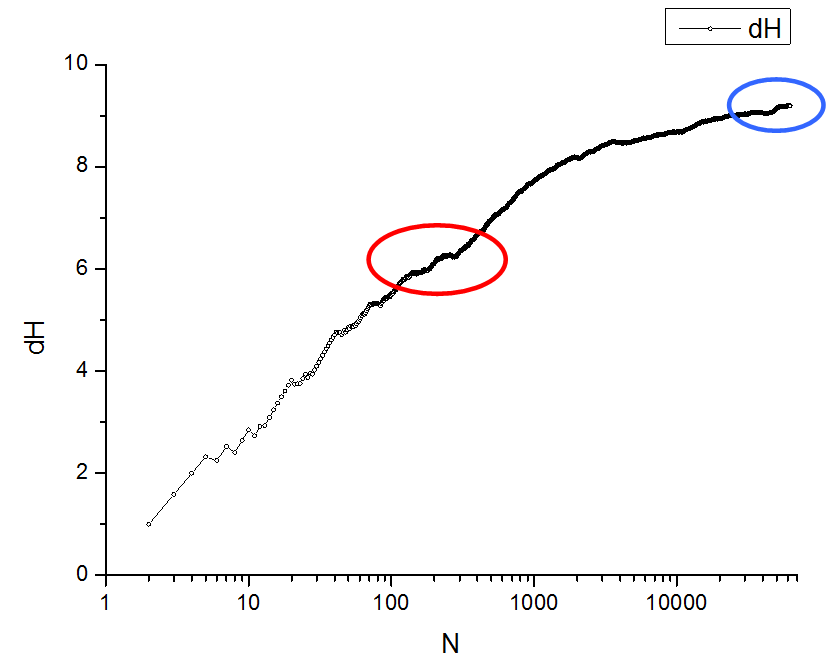 14/11/2013
22
Shenon entropy
Presented dependance is similar to heap function (vocabulary grow)

Several exeptions are present 

How to combine the such both dependencies ? (shenon function and zipf function)
14/11/2013
23
ZS-dependency (1): 
Zipf constant dependency on corresponding Shenon value for current item
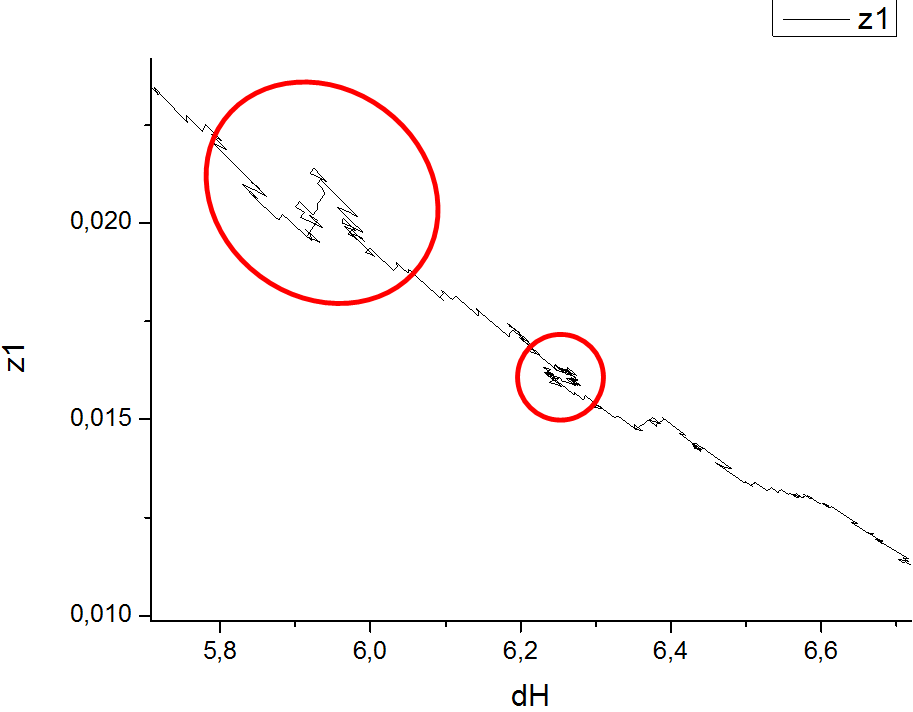 Entropy increases by increasing number of items. While entropy increases zipf function decreases.
Intuitively perceived stylistic beauty is proportional to the number of rarely used words.
14/11/2013
24
ZS-dependency (2):
Several sophisticated figures 

 Reswitching of content and context

 Use of new vocabulary
14/11/2013
25
ZS-dependency (3):
Reswitching of content

 New paragraph 

 New morphological content

 PORTRAIT - LANDSCAPE
14/11/2013
26
Conclusions
For a very large corpus the Zipf curve for English has two slopes,  = 1 for rank <  5000  and  = 2 for rank >5000.
Several genres (lexical and morphological forms) are recognizable using mathematical tools.
Zipf and Shennon functions: significance of adjustable parameters for limited corpus.
Academic English via Modern English – entropy related problems.
14/11/2013
27
Thank you!
14/11/2013
28